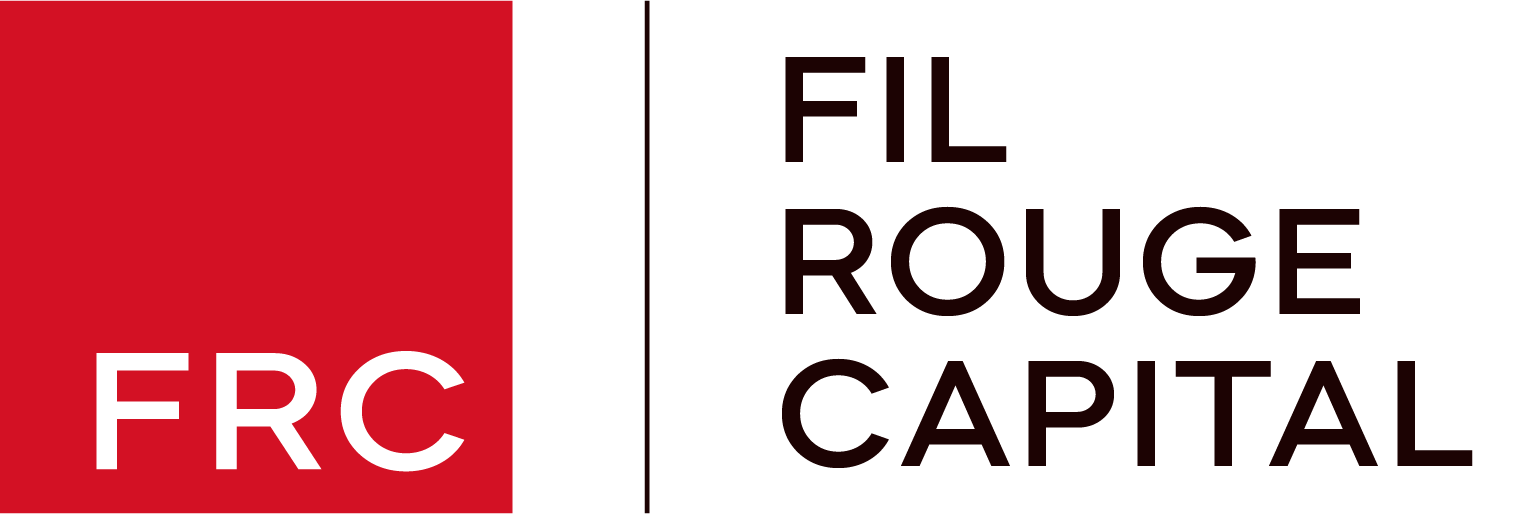 Executing a Round
Only losing weight is harder than raising money
(this presentation is available online)
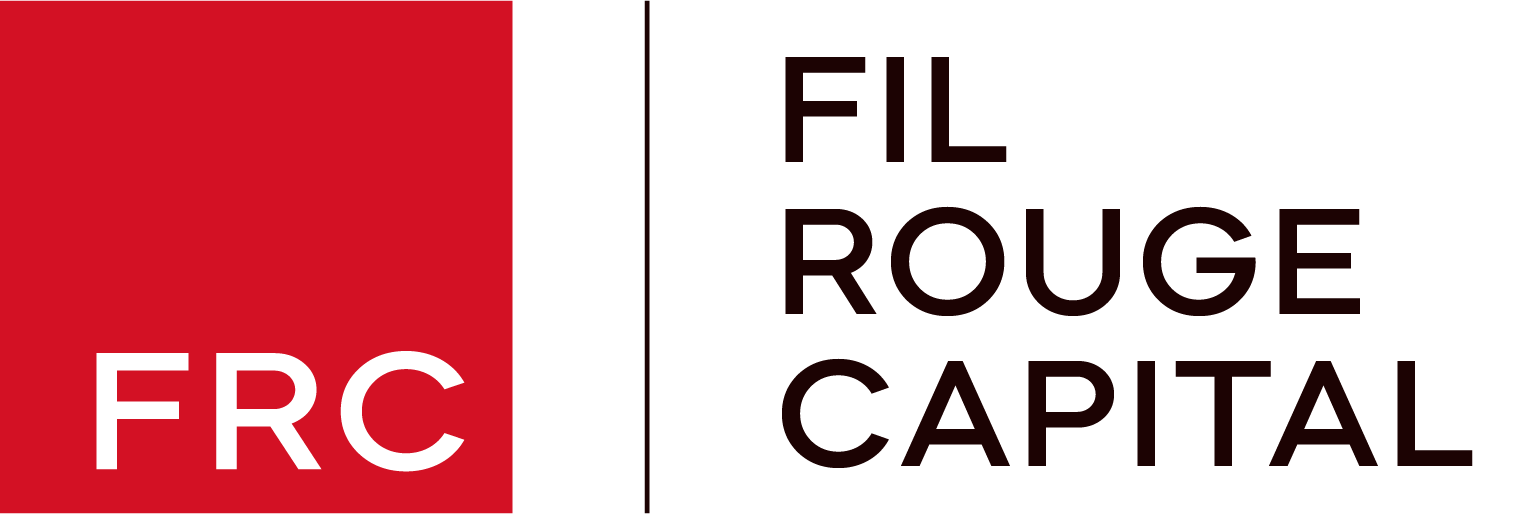 Objective:  complete a round as quickly as possible
Speed is more important than anything else:
because funding is a distraction and you need to continue to execute
things happen:  the faster you move the less things will happen
deals need momentum, if they stall they rarely complete 

To get it done fast you have to concentrate on it, dedicate time and resources, and run a systematic campaign

You have to be flexible:
on valuation
on the size
on the terms
The Process
Refine Pitch
Prepare Answers
Re-pitch
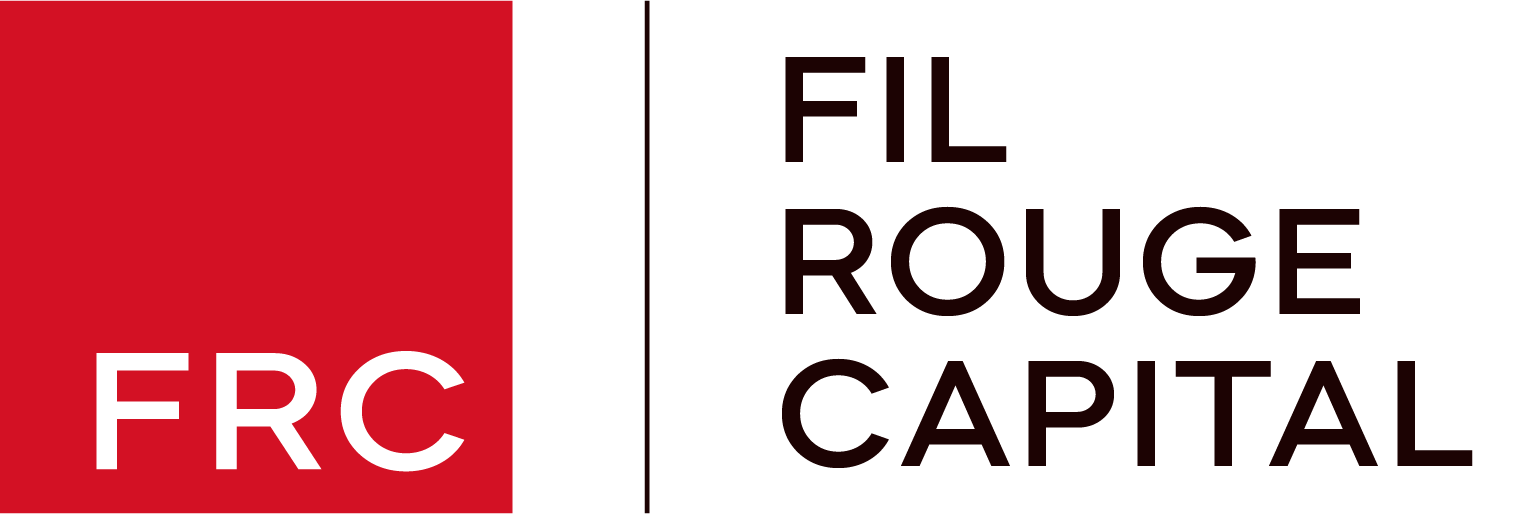 No
Complete round
Pitch
Find VC’s
B List
Follows round
A List
New Leads
Leads round: Term Sheet
When you have a Term Sheet you are trying to convert B List into A List
This process is continuous until the round is complete, target 3-5 pitches per day
Managing a Round
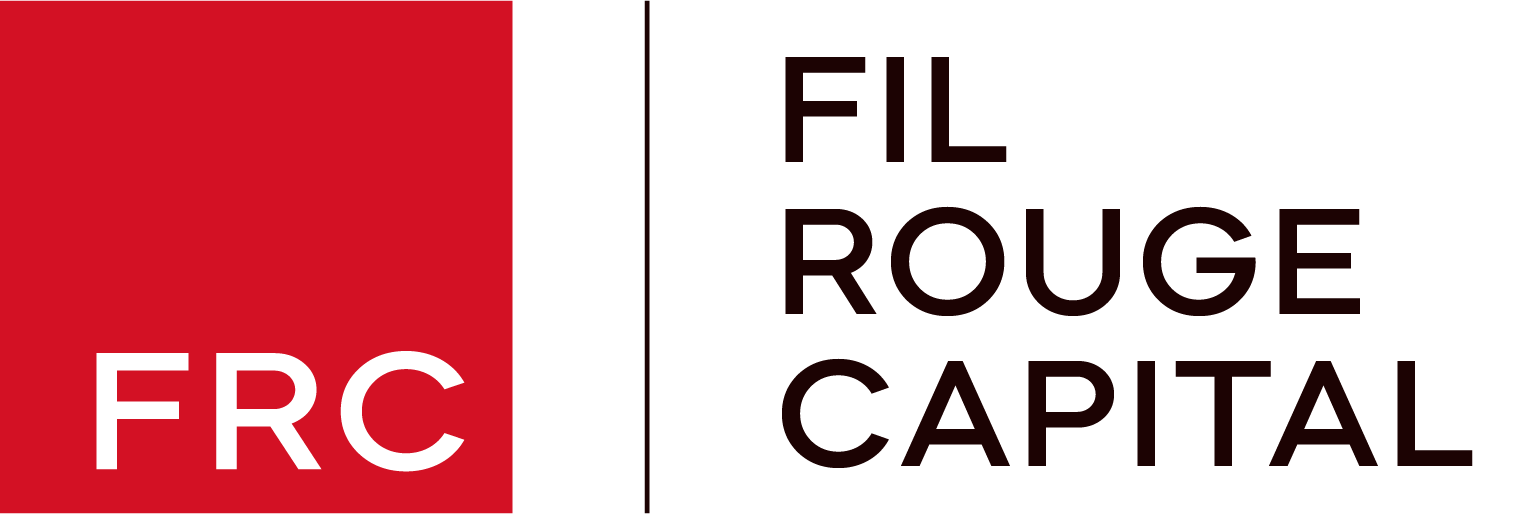 Treat it like a Campaign (c.f. development project or product launch)
VC’s will expect the CEO to run it
make yourself accountable to your team
all senior team must be prepared to help
review progress multiple times per week
It is NOT a part-time job:
the CEO must make it their TOP priority
back-fill other responsibilities
if you don’t make it your #1 priority it won’t happen
It’s simple:  if you don’t raise, you die.
Sources
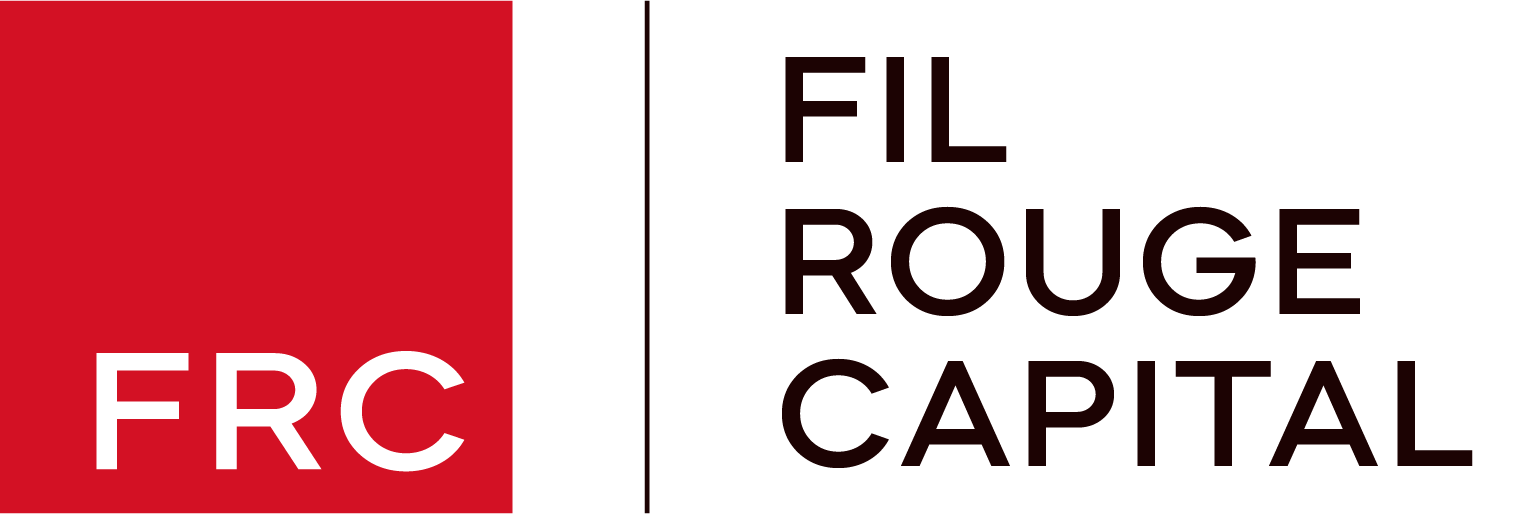 See Julien’s list for the suspects
All sources will be part of your campaign
A few comments:
Corporates  -  we don’t favour this
Corporate VC’s - yes, if they are really set up like a VC
Grants - can be dangerous
for development these are good
for operational funding they are dangerous
reliance on ‘free’ money: you forget how to pitch your business
you can easily start to bet on future wins if you get one
Getting started
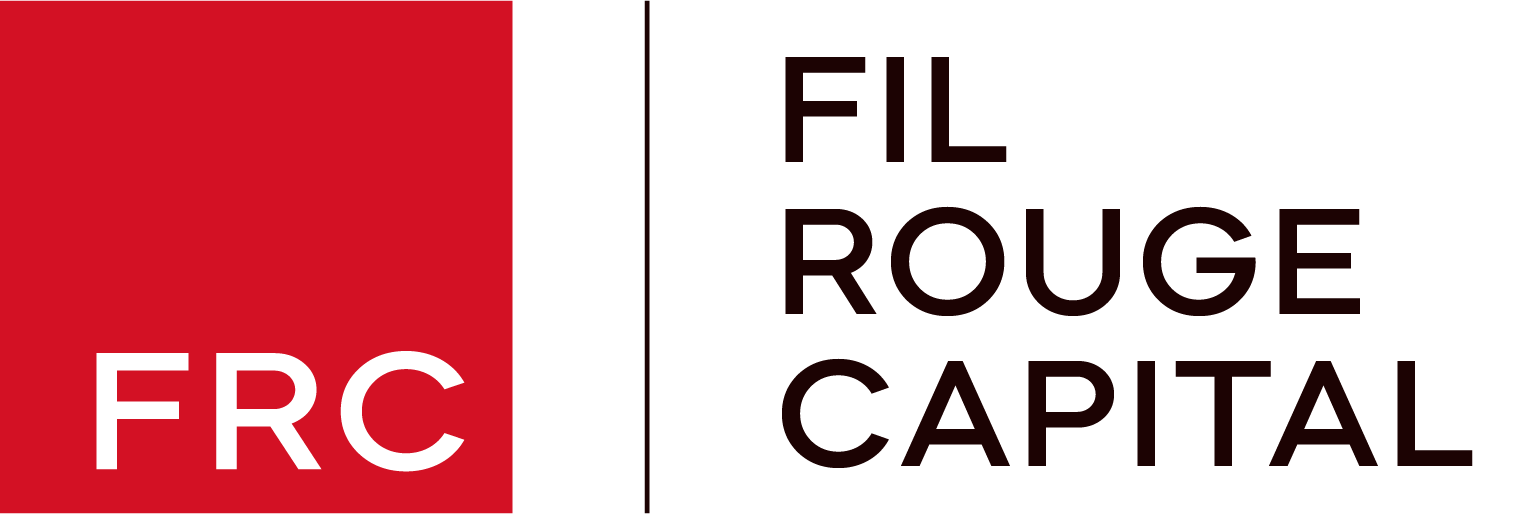 Trawl the FRC VC contact list
Get your principal to make intros -  personal introductions are most effective
use LinkedIn to try to find contacts in common
Trawl online for VC’s
regional better than international
look at sectors
look at the deals they’ve done (size/sector/geography)
If you go for grants - trawl local and EU sources
Make your ‘campaign’ spreadsheets - you will wake up and go to bed with them
Send your emails/contact directly if they have portals
Campaign Spreadsheets: progress and feedback
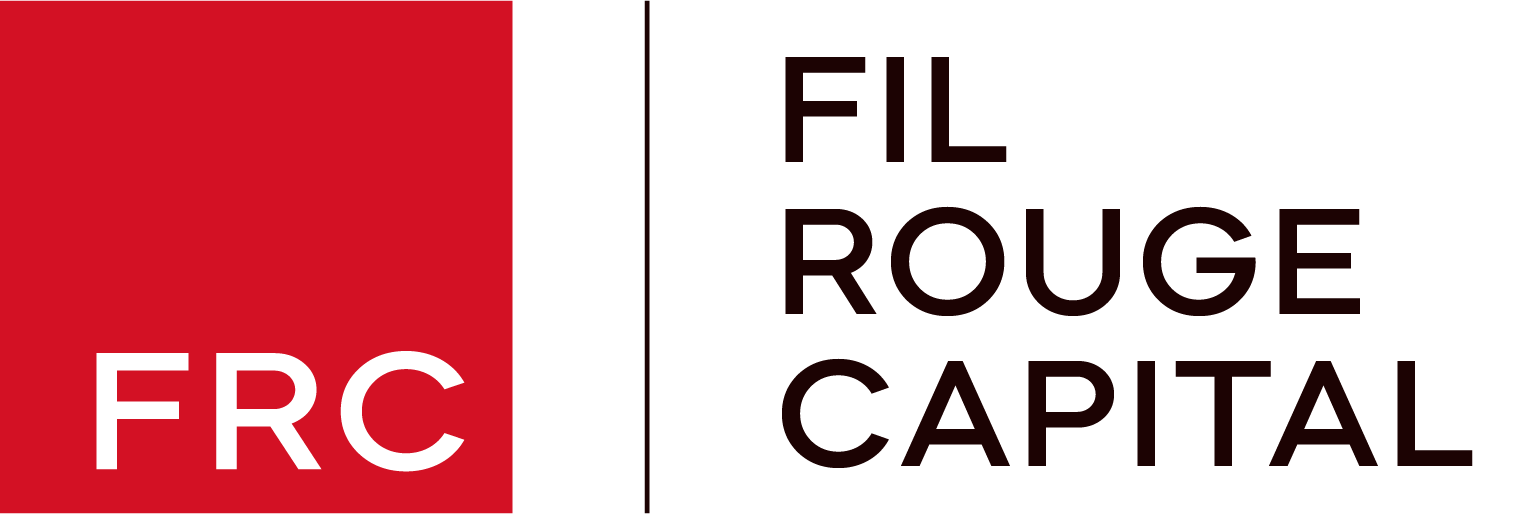 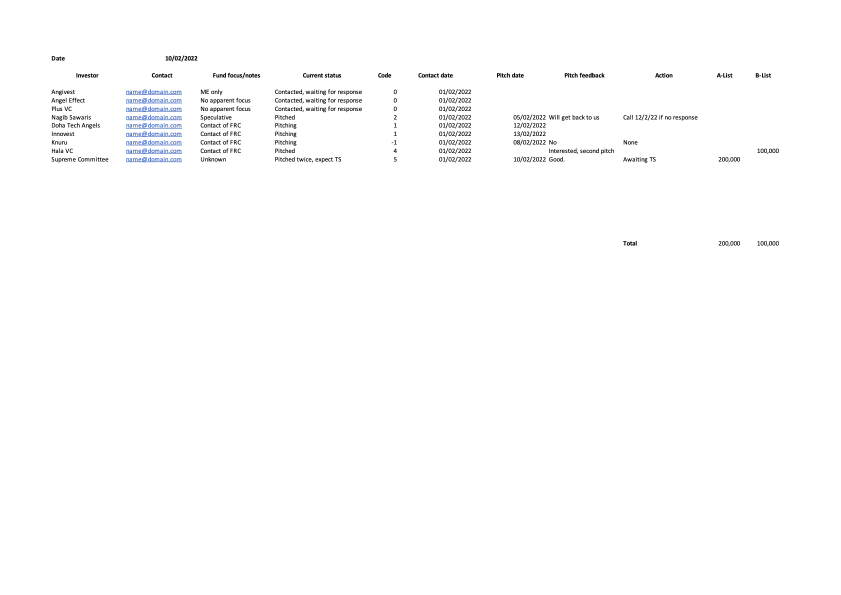 There’s nothing special or clever  here - but you need tools to manage the process
(spreadsheet available)
Pitching
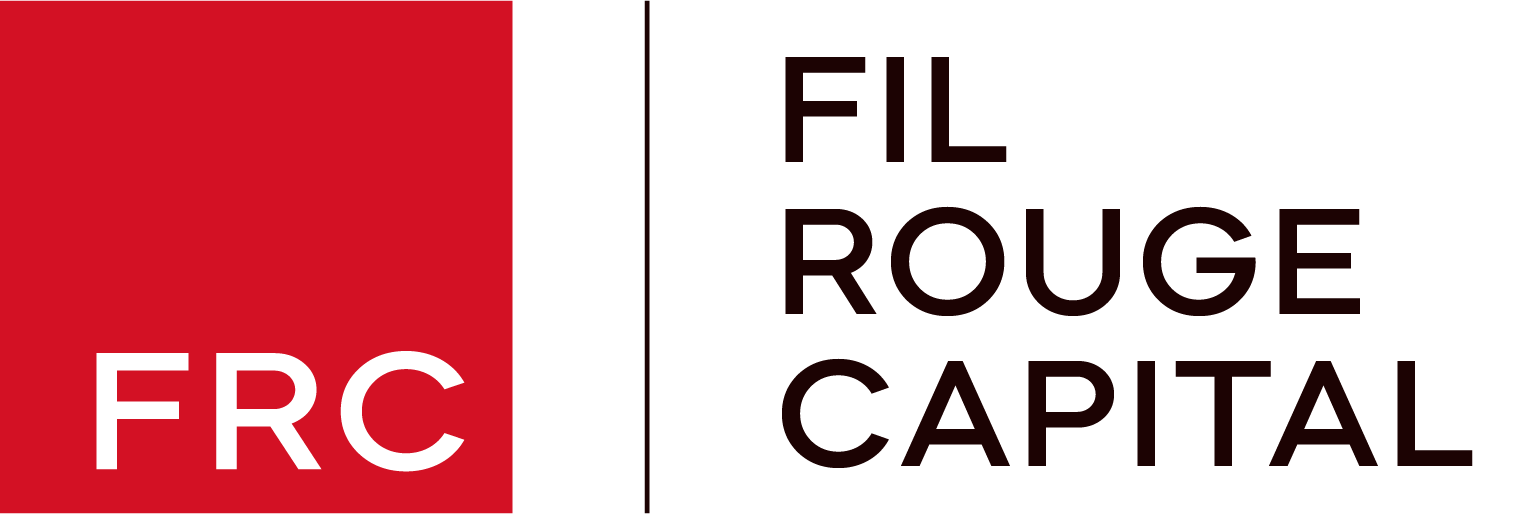 You should get to pitching 3-5 pitches per day, expect to do it 100+ times during the process
If the VC asks for a 3 minute, 22.5 second pitch, give them a 3 minute, 22.5 second pitch (+/- 1 second) - do what you’re asked to do
Be intelligent:  know the VC before you pitch
look them up, check their portfolio
It will change during the process:
listen to the feedback - what people like/don’t like about the story
don’t flip/flop, but if there is consistent feedback then use it
Record every question and answer every question:
and prepare a better answer for next time
Do not lie
yes, you can do some ‘marketing’, but if there is a fact you have to state it
Know your numbers inside out
Ask at the end about their process and when you can expect feedback
Weekly reviews
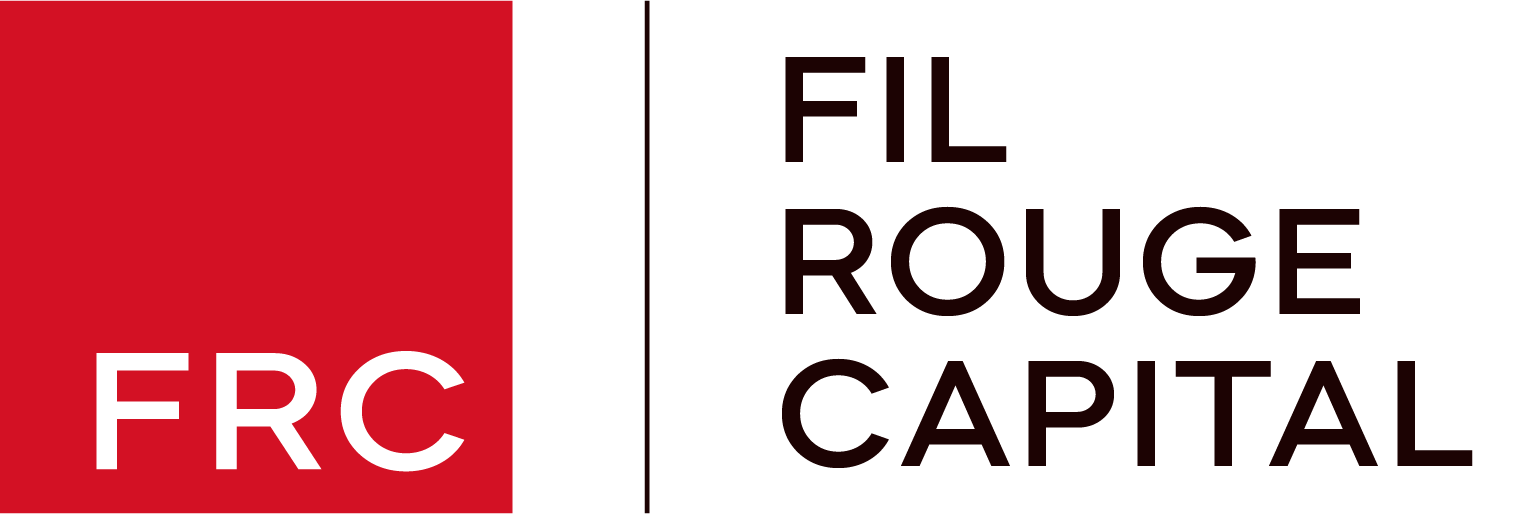 Make sure the funnel of VC’s is still looking good
send out more requests, LinkedIn etc.
ask for help from Principal at FRC
Be honest with the Campaign Spreadsheet
mark the maybe’s, A/B listers honestly
if it looks bad then act on it, don’t try to make it better
Look internally:
is it working?
is round to big/small, is valuation ask an issue?
what are reasons for rejection
Keep going:
Frog theory - keep kissing
Feedback:  what it (usually) means
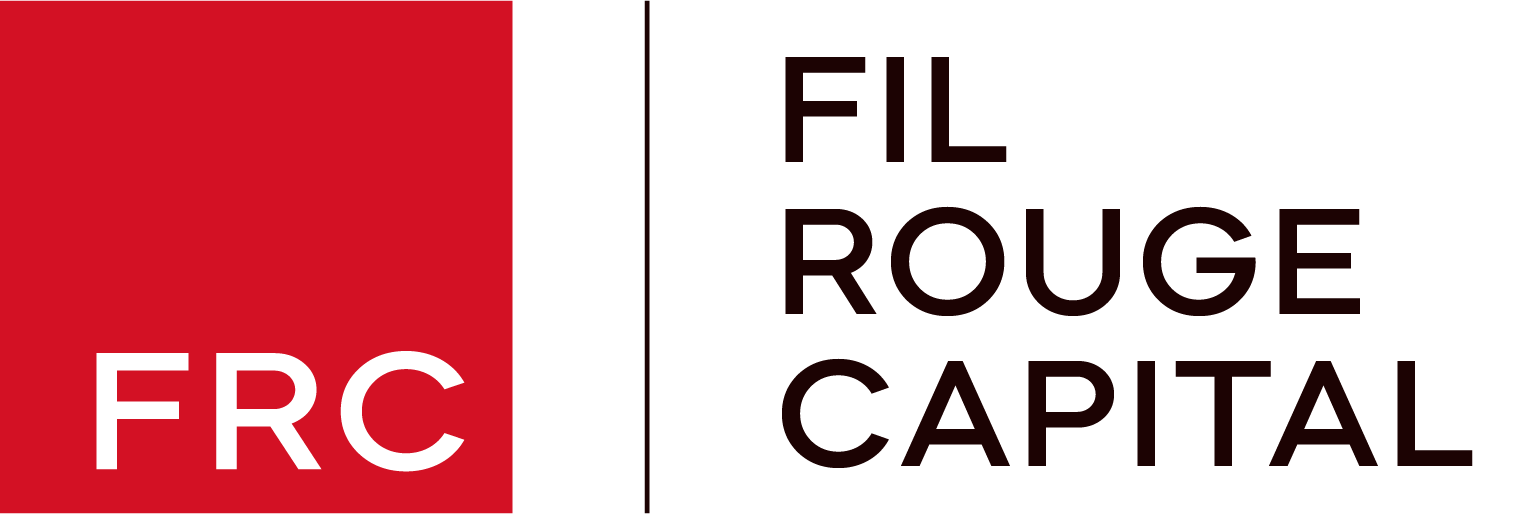 When you get feedback: try to get value from it
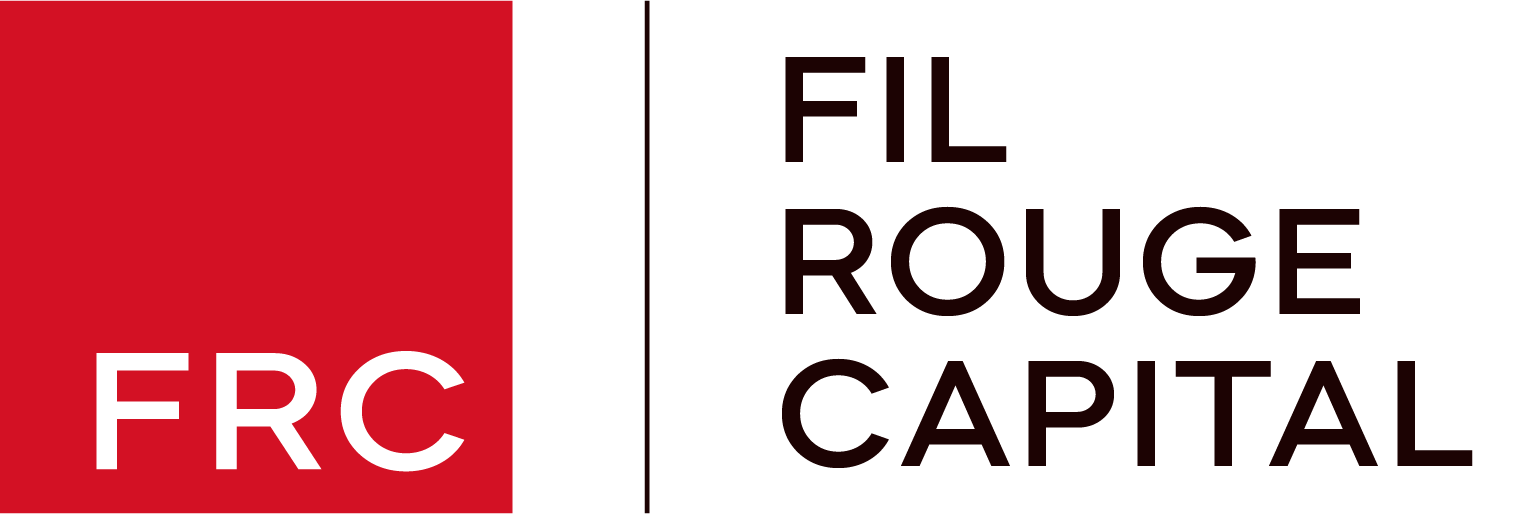 ‘Valuation too high’
Response: “Make me an offer” - even if it is low-ball, it does no harm to have an offer
 ‘Round too big’
This indicates that they think the valuation is high to minimise dilution
Have a back-up (lower) raise plan available to send
“would you consider a ‘bridge’ round
‘Worried about traction’
Response: “would you consider investment in stages?”
‘Cannot see the USP’
you should be prepared for this
you need to find something that captures the imagination of the VC
If in doubt ask your Principal
Always ask for a lead (unless it’s clearly inappropriate)
Always ask for reasons for rejection - there are good and bad ways to ask
How to complete a round: run A-list and B-list
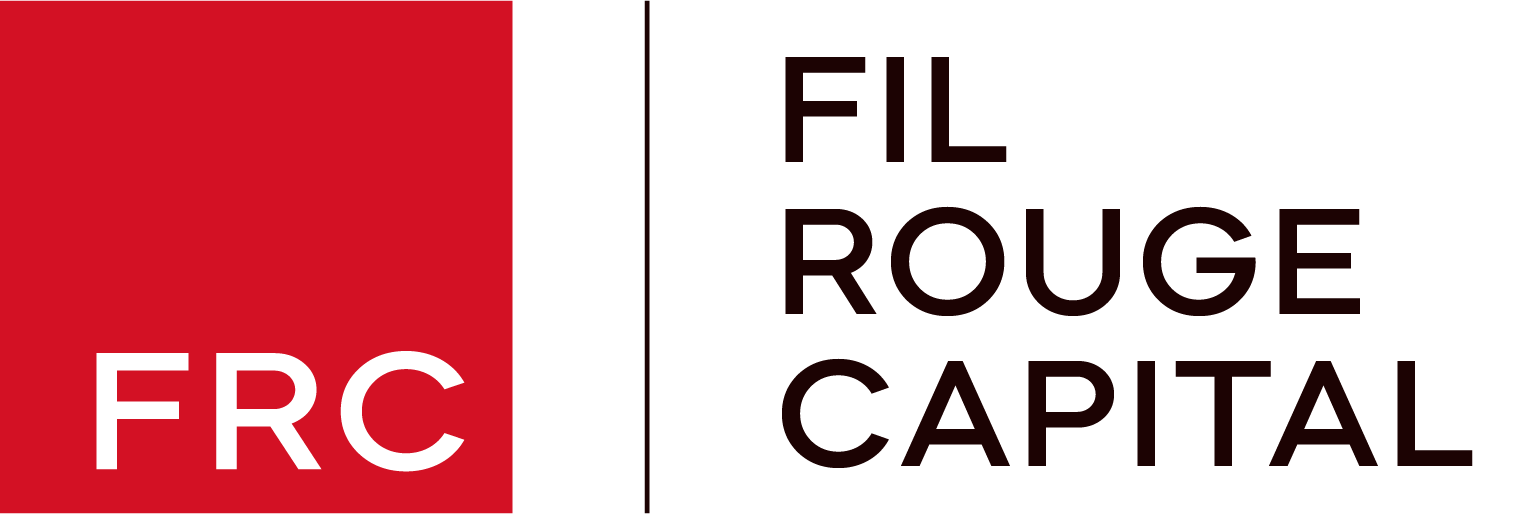 Eventually, you will get a nibble, or a bite

Try to find one of them to ‘lead’
they will set the terms of the round
they will set the conditions for completion
put them on the A-list

All the others will either fall away or you can put them on the B-list

You will complete the round by fulfilling the requirements of the A-list with the commitments of the B-list. 

The key thing is to get a Term Sheet out of someone…..BEFORE YOU LOSE THE INTEREST OF THE B-LIST
The Term Sheet
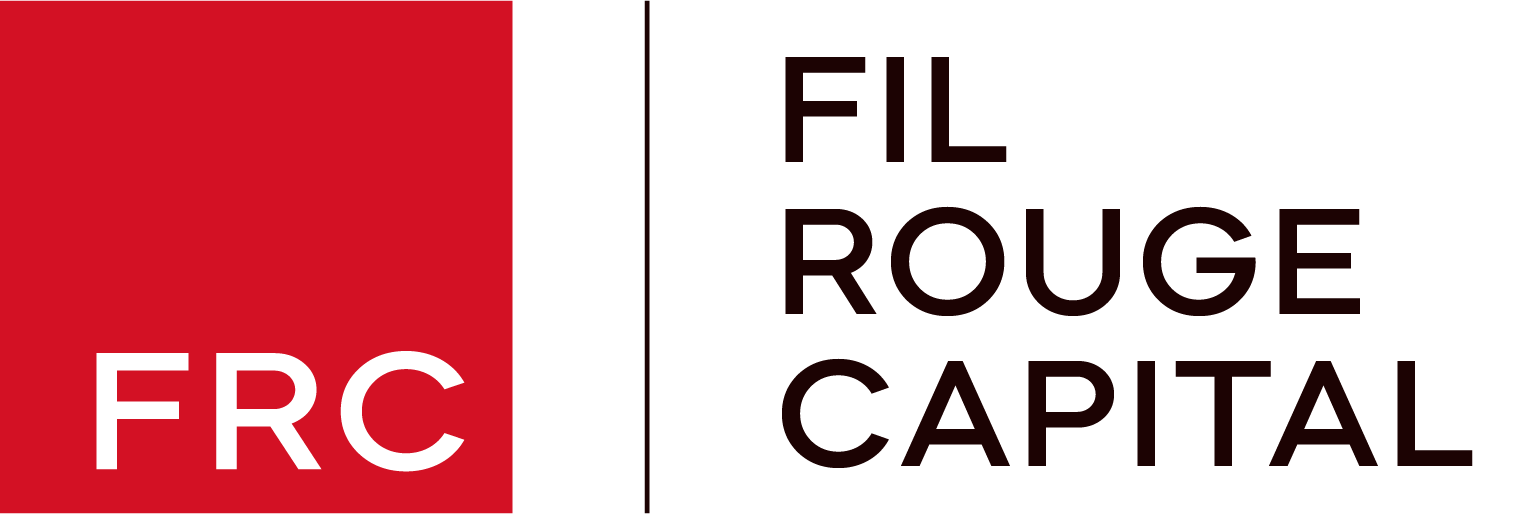 It’s usually full of stuff that the investor wants for downside protection:  this is secondary

Amount, valuation and involvement are the key terms

Beware of  ‘more than money’, it is usually a way to get more equity
look out for equity for ‘services’ - ask your Principal
You may get a chance to negotiate a Term Sheet, but probably not…...
What to do when you have a Term Sheet
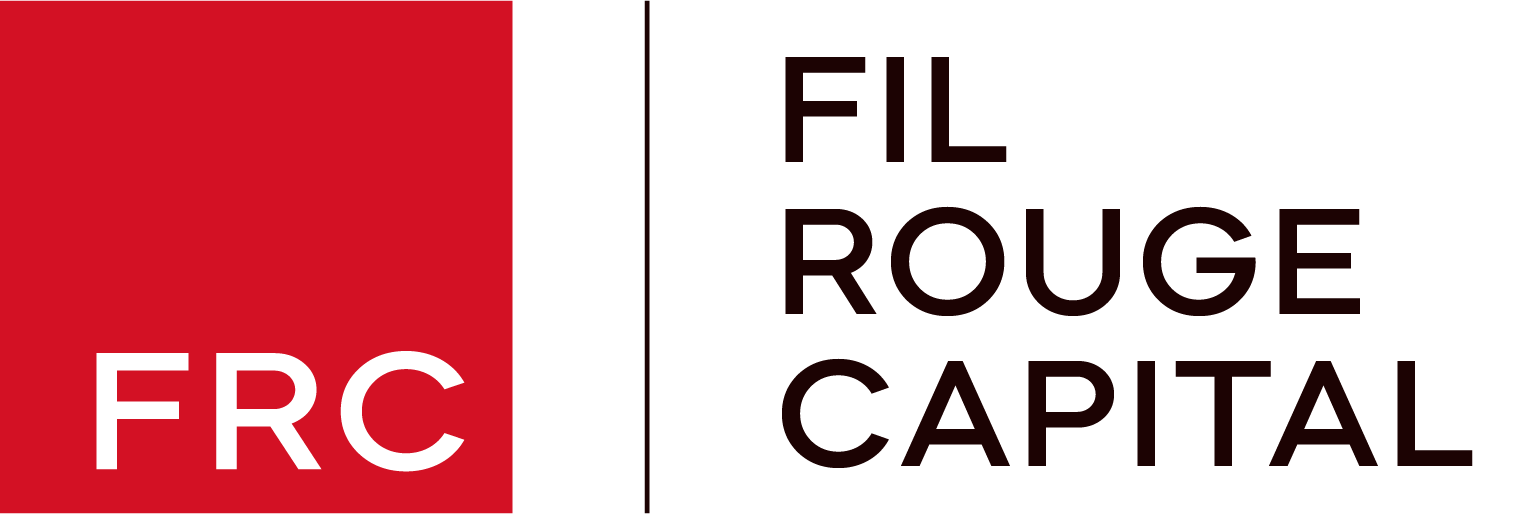 If in doubt - ASK YOUR PRINCIPAL AT FRC
Unless it’s egregious accept it
your obligation with a Term Sheet is ‘good faith’
you can get out of it, but you need a better reason than ‘I got a better offer’
if it’s for the whole round - well done!
If it’s for part of the round:
still accept it
schedule to talk to your lead investor each week
start contacting your B-list to complete the round
Start preparing for due diligence
ask your lead investor what they want to see
ask you Principal at FRC
Completing the round - when your Term Sheet 
falls short of the total Ask
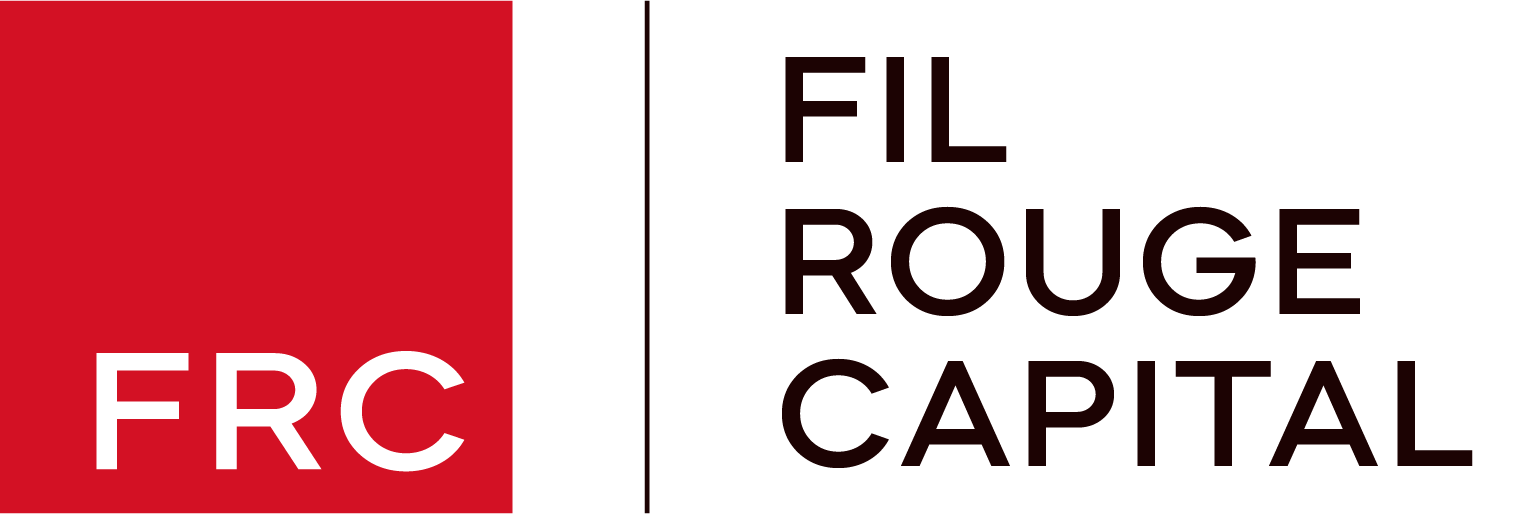 If in doubt - ASK YOUR PRINCIPAL AT FRC
Go to anyone else on your A-List
get the Term Sheet issuer to give you leads to go after
tell them you have a term sheet and share it with them (you need permission for this)
Go to your B-list:
that is what they are there for!
Keep your Lead Investor appraised at all times
others will ask to speak to the Lead Investor  - facilitate this immediately
If the round looks over-subscribed, don’t be greedy
Closing the round: due diligence
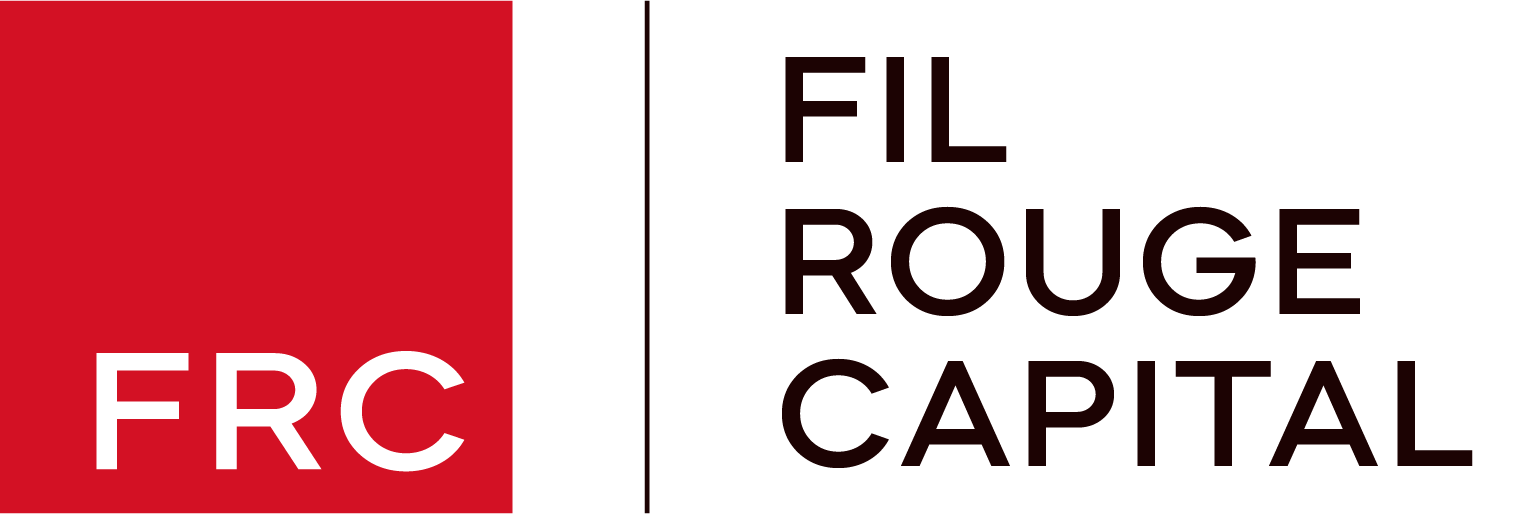 Be ready with a ‘data room’ even before you get a term sheet
audited financials if you have them
any prospectuses
monthly performance reports
Legal documents
incorporation documents
structure charts if you have a complex holding structure
existing shareholders agreements, CLA’s etc.
Product documentation
demos
code/structures
Ask the Lead Investor
Never be tempted to create a false document
Closing the round: legals
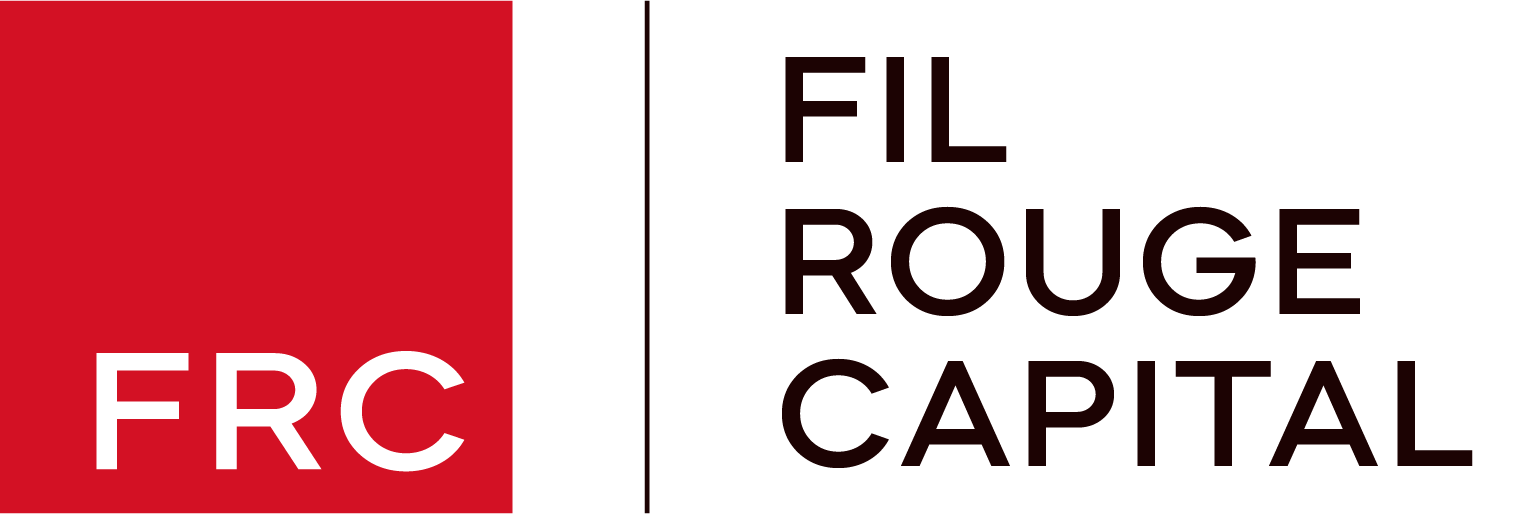 Lead Investor usually handles the legals
if not, then you will need to:  follow the Term Sheet completely
Do not choke on the documentation
it will look horrible
don’t let your lawyer take control of the process - use them for advice, but you run the show - we do not recommend getting a lawyer to go back with a marked up draft agreement
remember the investor is giving you money with very little control over what you do, they are only seeking protection - the balance of risk is actually heavily weighted in your favour
if you want to go back with issues:  articulate them in the context of reality not legality
Ask for a signing timeline and do everything you need to do - never be the hold-up
Common Mistakes
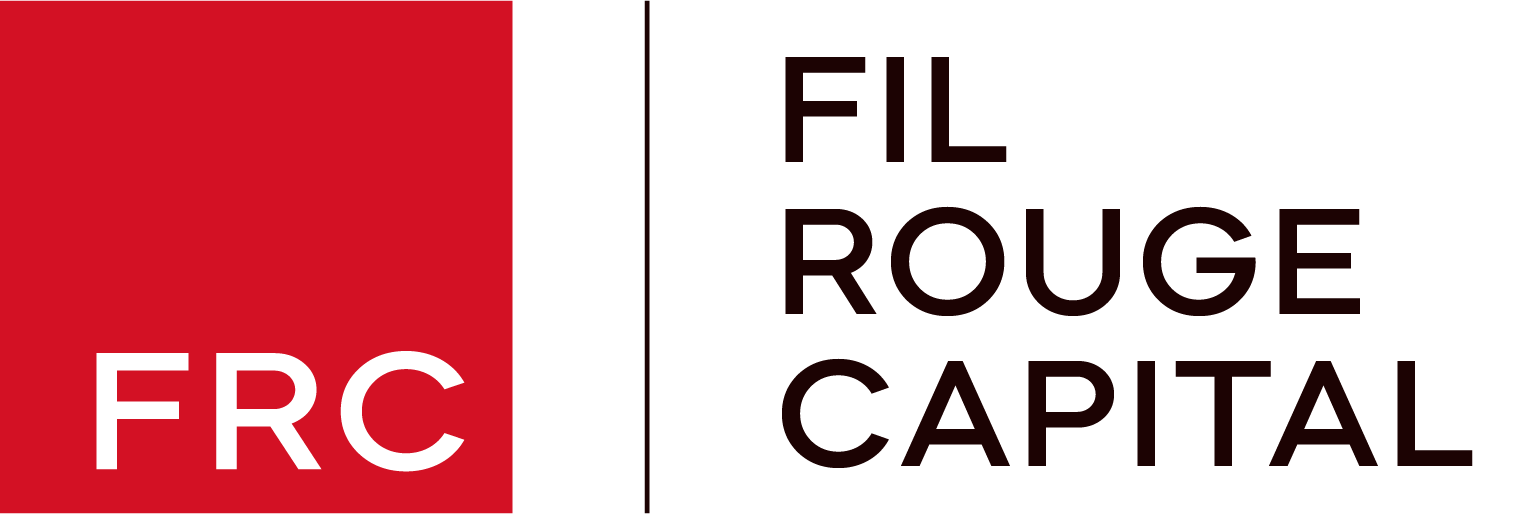 Stopping new leads when you have an ‘offer’
Do not stop until you have agreed a term sheet
Even then, if the round is not complete keep running your B list
Getting hung up on valuation
Unless you have competing term sheets you are not strong enough to negotiate valuation
Having the highest valuation and being unfunded is useless
If someone is offering funding:  take it!
Getting hung up on the legals
Most terms are standard - accept them
Accept that taking other people’s money comes at a price
Don’t do a deal that you cannot work with
It is rare, but sometimes you have to say no:  usually about control.
Be careful with strategic investors
FRC Involvement
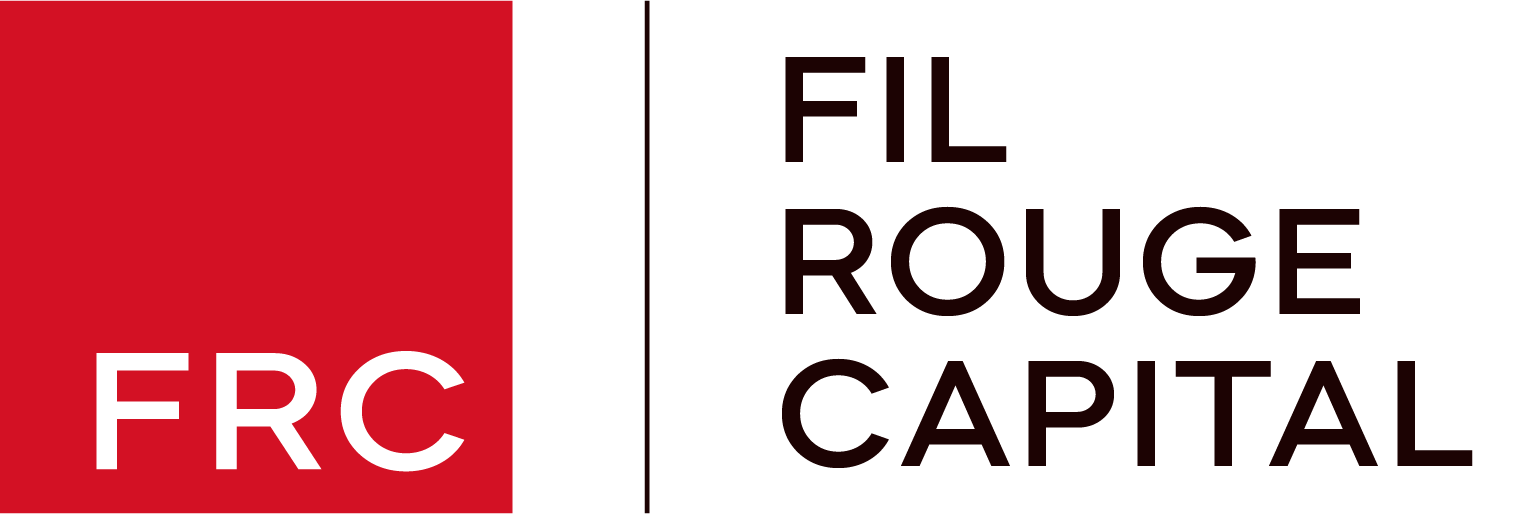 We will indicate leading or following a round at the start
if we follow, it’s because we want others to set the price, sometimes we will indicate an amount/pro-rata - put us on the B-List.
if we do not follow, it usually because we have limits
Get the early introductions from FRC2
we may put on a demo day, and we will always make a warm introduction if we can
Keep us posted on progress
every couple of weeks, check in with your Principal: developments, questions, etc
We will help with Term Sheets and Legals
we’ve done loads of deals, use us for free advice
You will need our consent to a round, so make sure we are in the loop
in general we are 100% supportive of getting you financed
We will have given you pitch training, we also have sample questions
Abuse your Principal!